Путешествие в энциклопедию
Здравствуйте, ребята! Сегодня мы с вами отправимся в увлекательное путешествие по страницам энциклопедии.Но что такое энциклопедия? В начале путешествия нам необходимо это узнать.
Энциклопедии
это книги, в которых представлены научные сведения на различные темы. Они необходимы, когда у человека возникает потребность что-то уточнить, узнать
И сегодня мы с вами отправимся в путешествие в мир энциклопедий, чтобы поближе познакомиться с этими удивительными всезнающими книгами. Мы познакомимся с некоторыми интересными фактами о животных нашей планеты. Готовы?Тогда отправляемся!
Первая станция «Знаете ли вы…?»
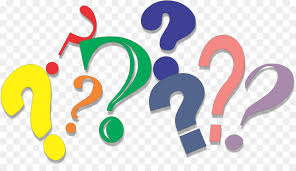 Имя, какой птицы говорит, 
что она озябла?
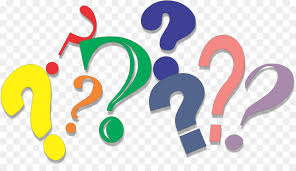 Ответ: Зяблик
род певчих птиц семейства вьюрковых, отряда воробьинообразных, средняя длина тела – 15 см, размах крыльев – до 28 см, вес достигает 30—40г.
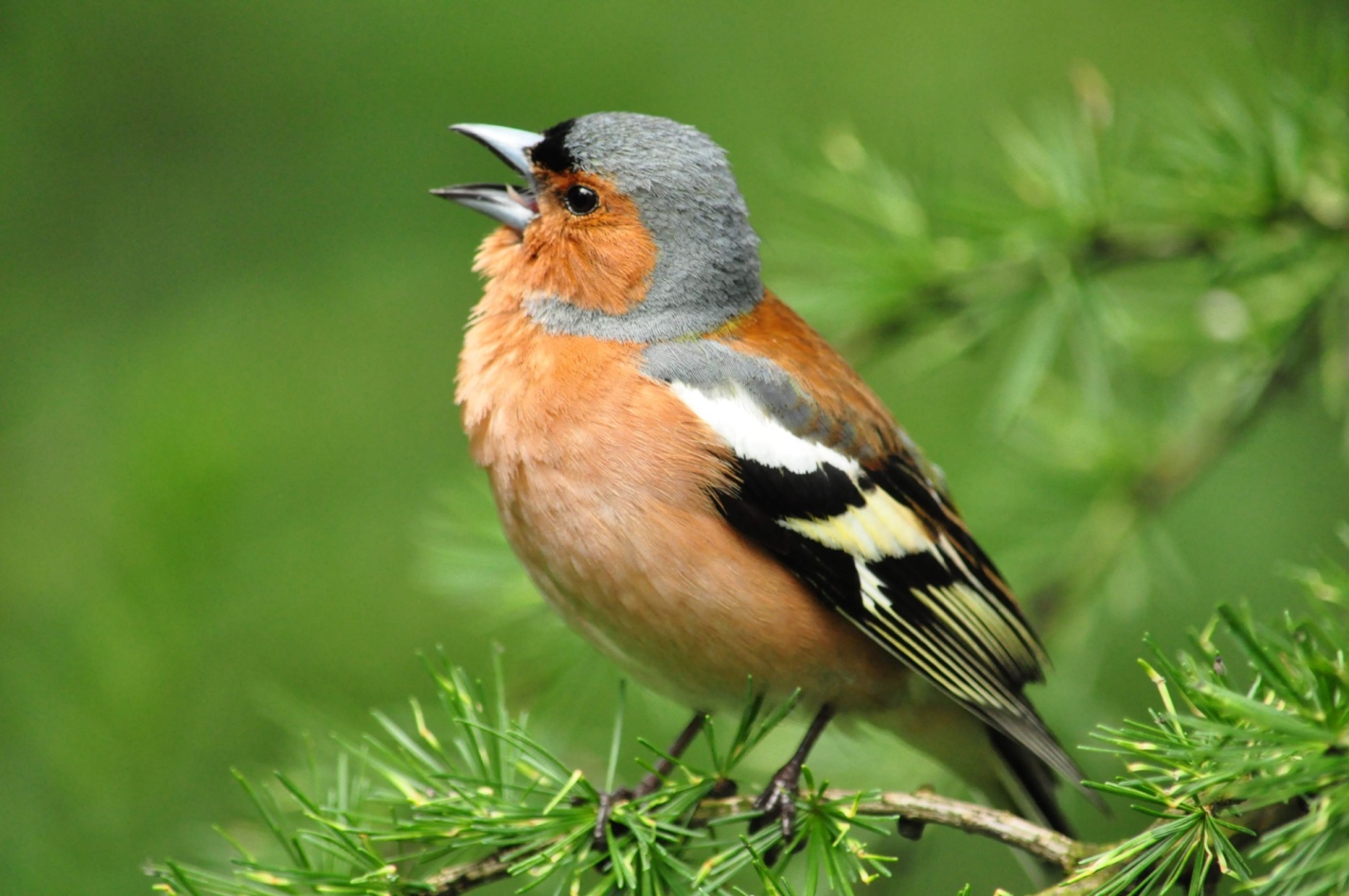 Какой хищник развивает 
скорость до 120 км/ч?
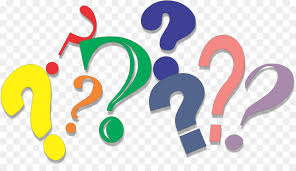 Ответ: Гепард
один из самых хищных и быстрых животных на планете, которые состоят в отряде семейства кошачьих. Обитает в большинстве стран Африки, а также на Ближнем Востоке.
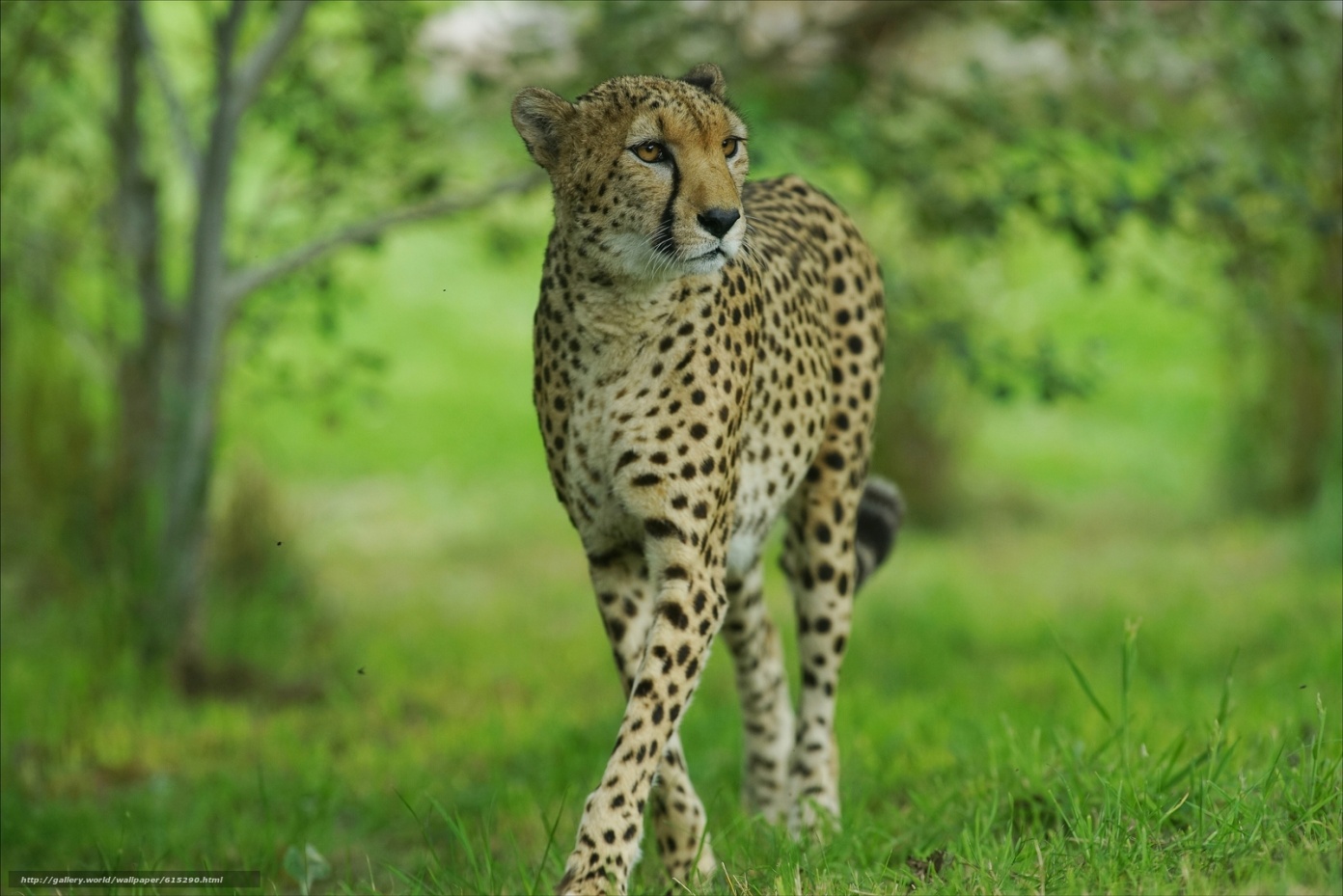 Какое животное умеет 
менять цвет кожи 
в течение нескольких минут?
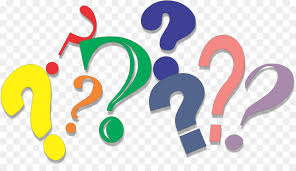 Ответ: Хамелеон
одна из самых необычных и красивых ящериц на планете. Средняя длина хамелеона составляет около 30 см; способны маскироваться под окружающую среду, меняя свой окрас.
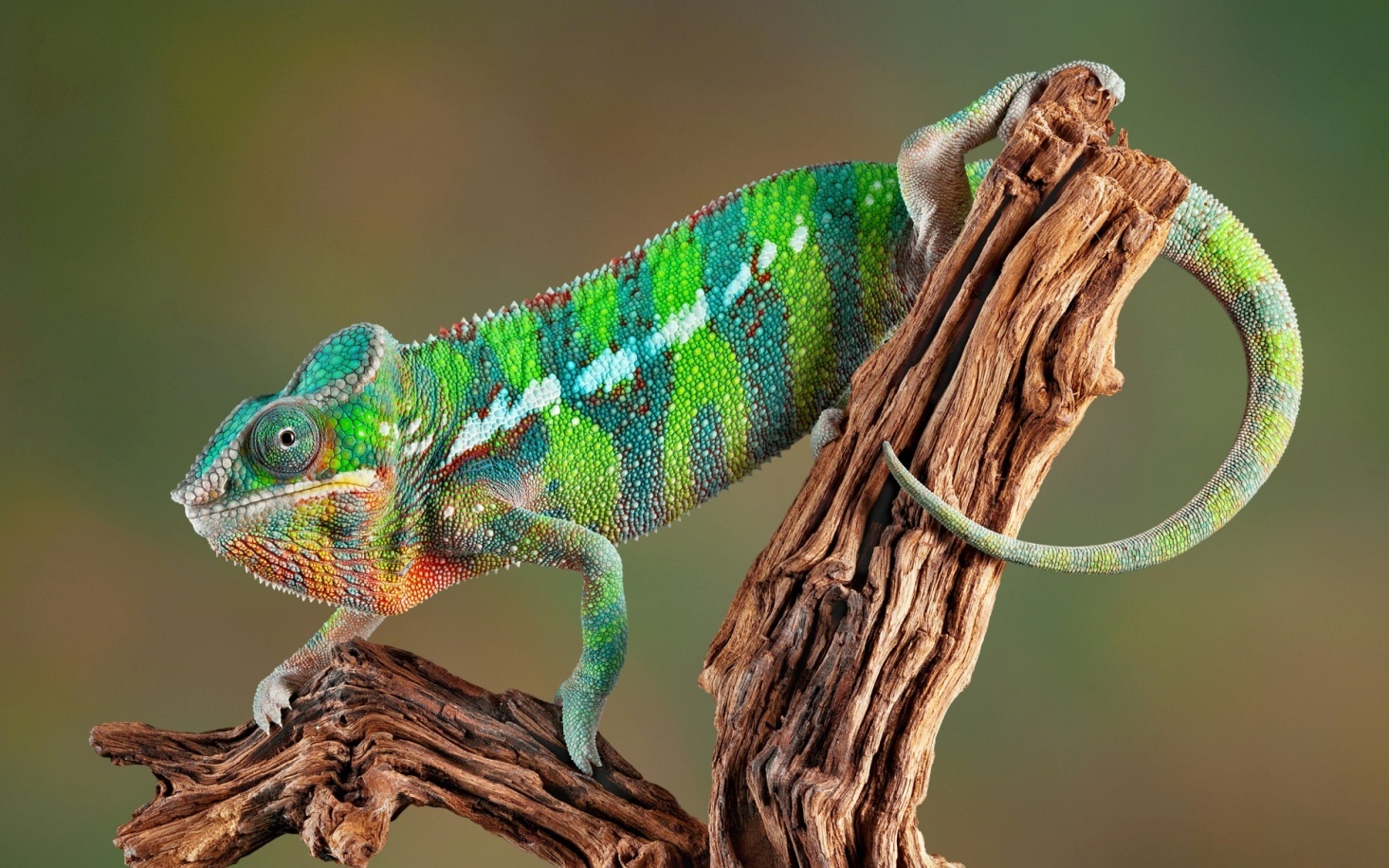 Лучший прыгун в 
длину среди животных
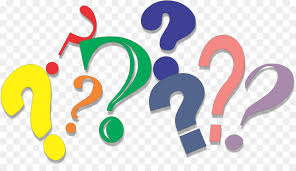 Ответ: Кенгуру
Сумчатые млекопитающие, обитающие в Австралии. Длина тела взрослых особей может находиться в пределах от 0,25 до 1,5 метра, при весе от 18 до 100 килограммов.
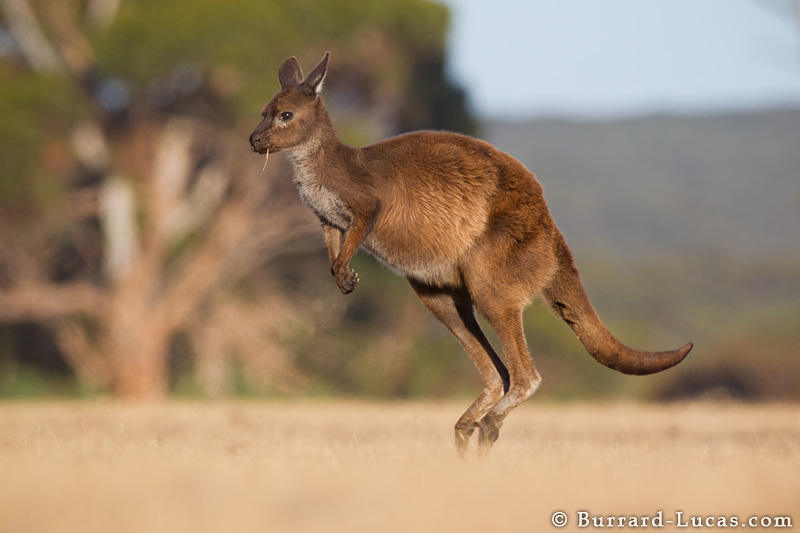 Самая большая змея 
на планете
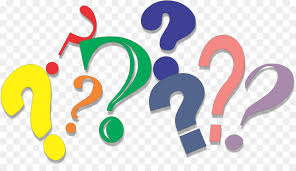 Ответ: Анаконда
Вид змей из подсемейства удавов, средние размеры этих пресмыкающихся находятся в пределах 4-6 метров. Анаконда является типичным представителем влажных тропических территорий, а также водоемов Южной Америки.
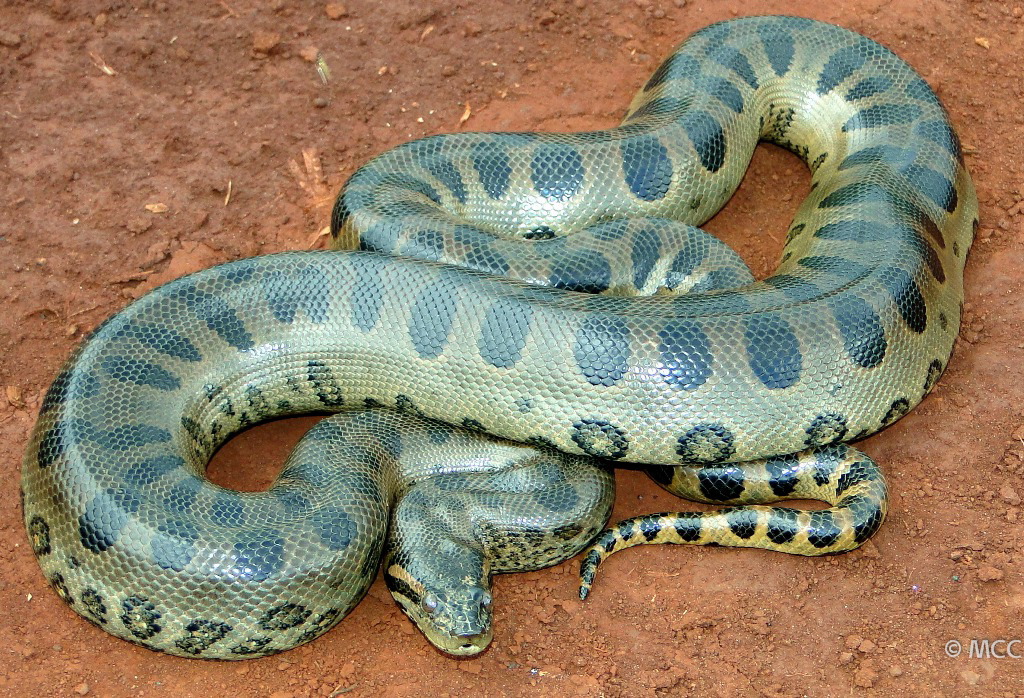 Самая маленькая птичка 
планете
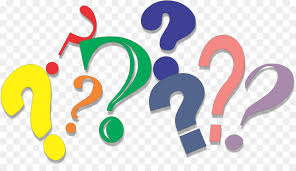 Ответ: Колибри
Семейство мелких птиц из отряда стрижеобразных. Размер колибри не превышает 5 см, а вес составляет в среднем 1,6-1,8 грамм.
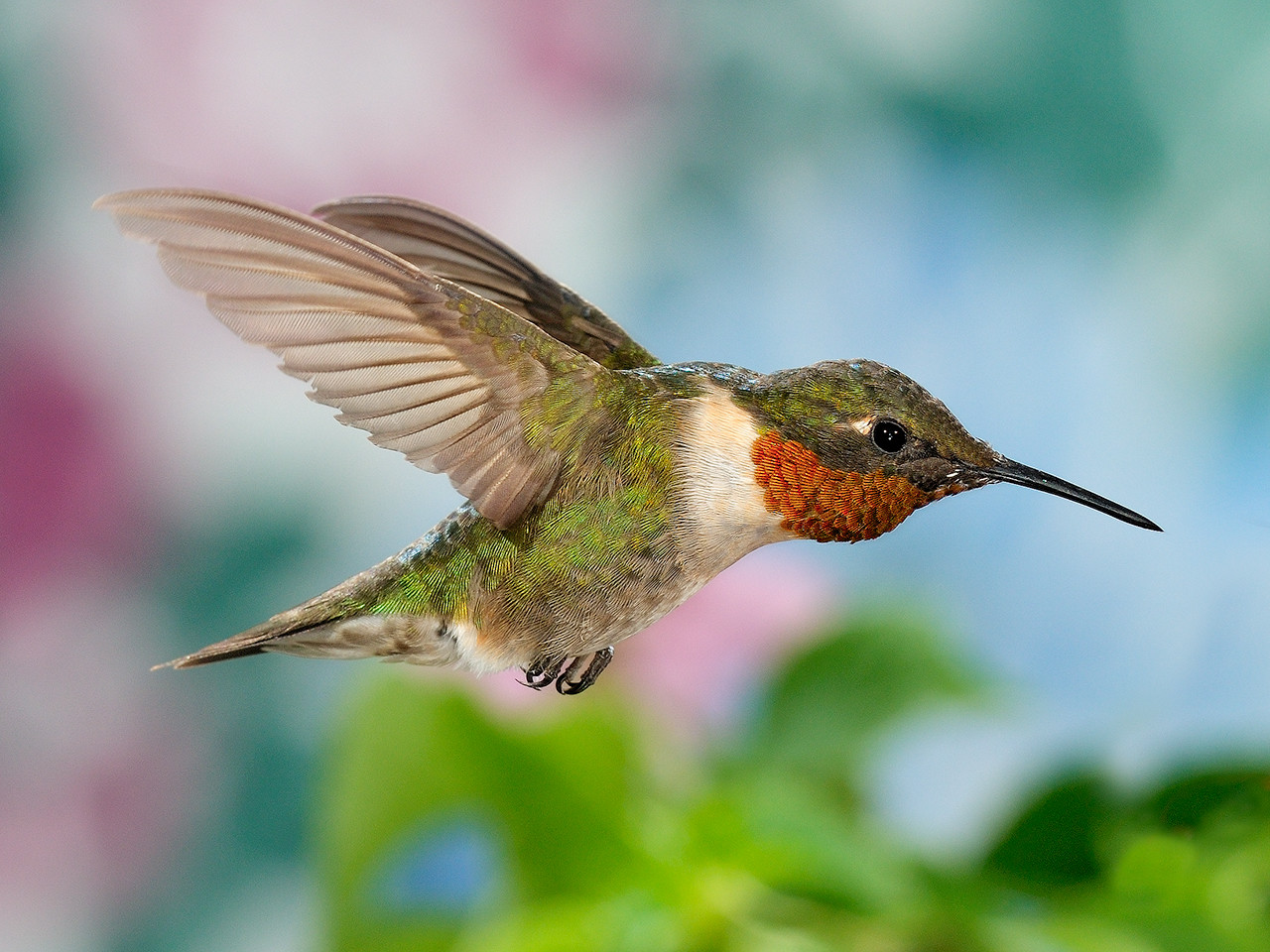 Самая крупная птица на земле
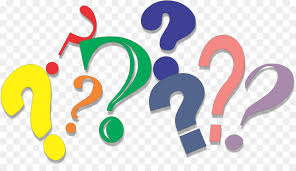 Ответ: Страус
нелетающая птица, единственный современный представитель семейства страусовых. Самая крупная из современных птиц: высотой до 270 см и массой до 156 кг.
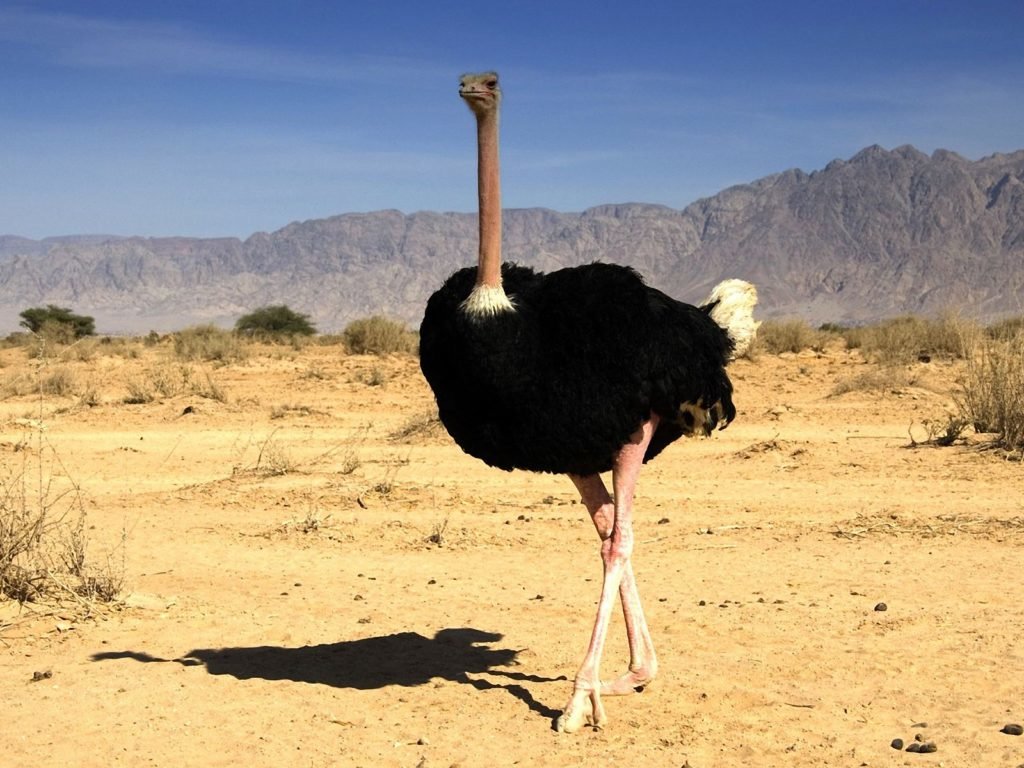 На первой станции мы узнали о некоторых животных нашей планеты и их особенностях. О каких животных тебе уже было известно? О каких тебе хочется узнать больше?Перед отправкой ко второй станции немного разомнёмся и проверим твою сообразительность. Ответь быстро на вопросы со следующего слайда
Варит отлично твоя голова – пять плюс один получается …Вышел зайчик погулять, лап у зайца ровно …
Вторая станция «Правда или нет?»
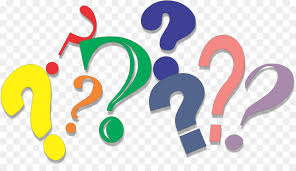 Правда ли, что существует 
рыба-ножницы?
ДА
НЕТ
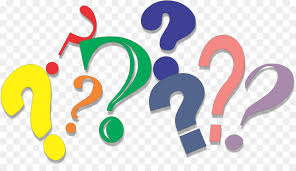 Ответ: Нет
Но вот рыбу-меч и рыбу-молота можно встретить в глубинах нашего океана
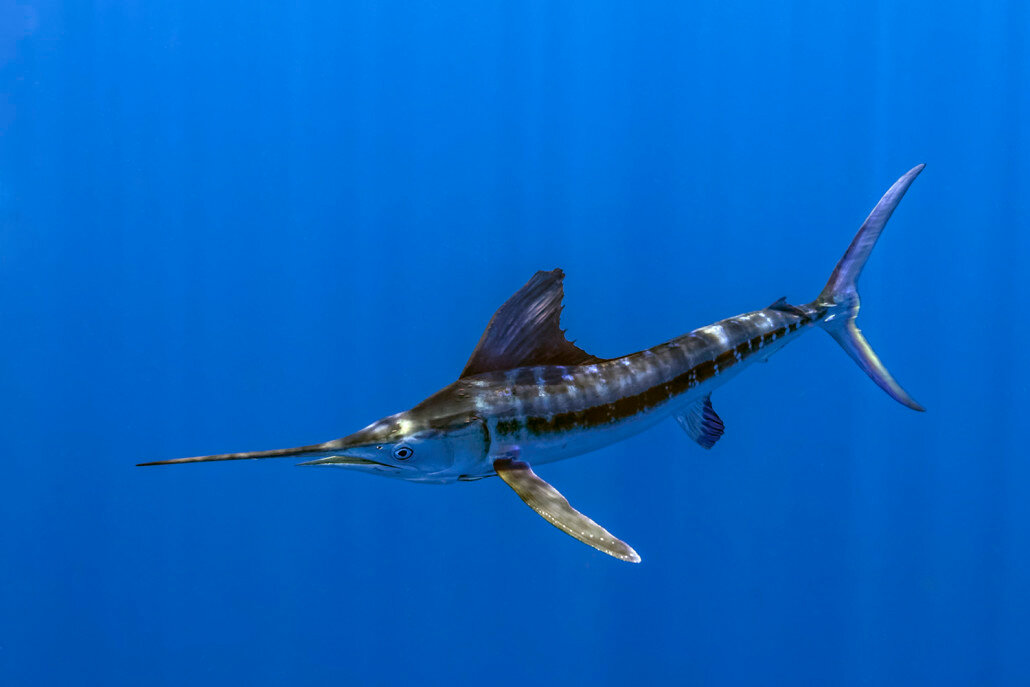 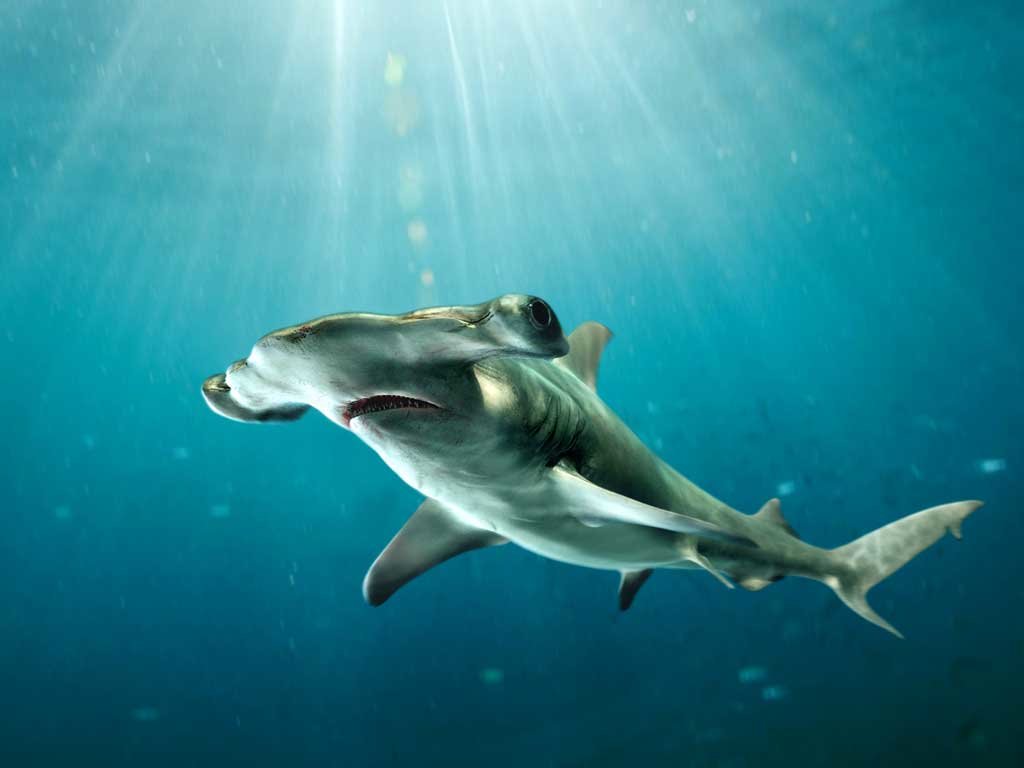 Правда ли, что первым 
прирученным животным была
корова?
ДА
НЕТ
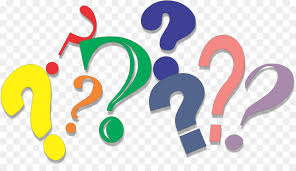 Ответ: Нет
Самым первым животным, которое приручил человек, была собака. Это произошло около 10 тысяч лет назад.
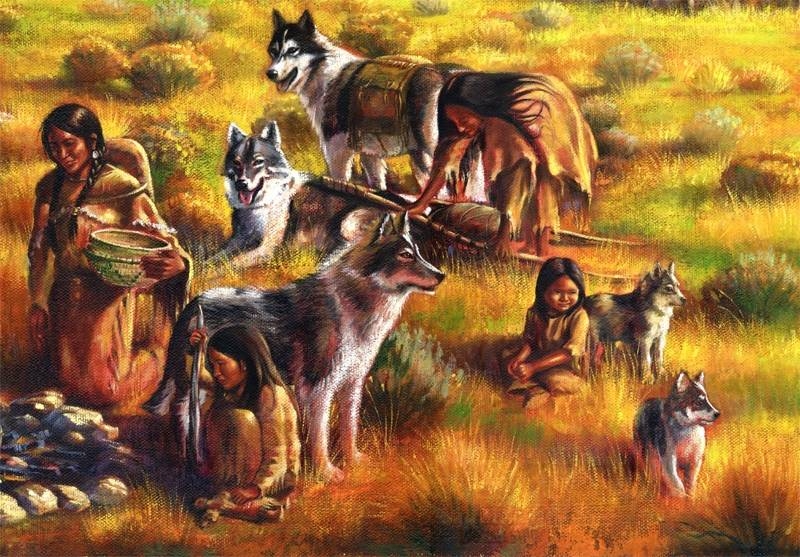 Правда ли, что у бабочки орган 
вкуса - на ногах?
ДА
НЕТ
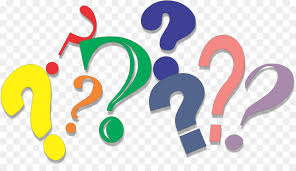 Ответ: Да
У бабочек нет языка. Для определения вкуса они приспособили кончики своих шести изящных лапок.
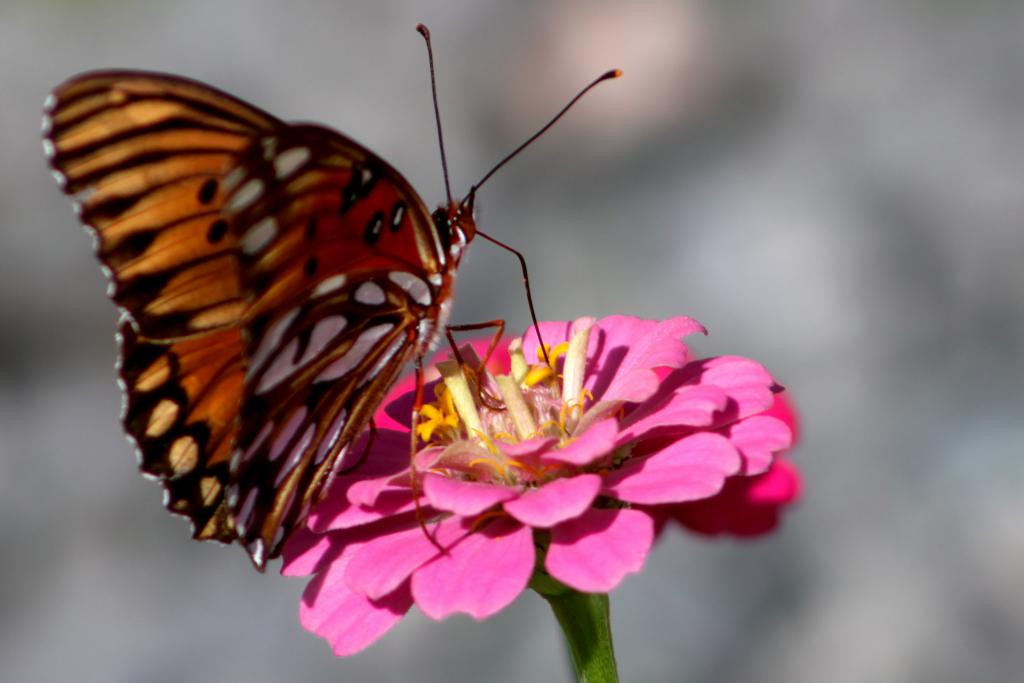 Правда ли, что любимое
лакомство ежей – яблоки?
ДА
НЕТ
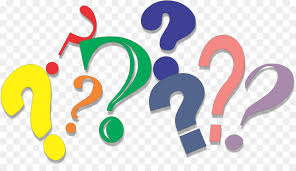 Ответ: Нет
Еж ведь животное насекомоядное. Растительную пищу — вареный картофель, рис, груши, сливы, орехи, семечки и яблоки — едят только те ежи, которые содержатся в неволе
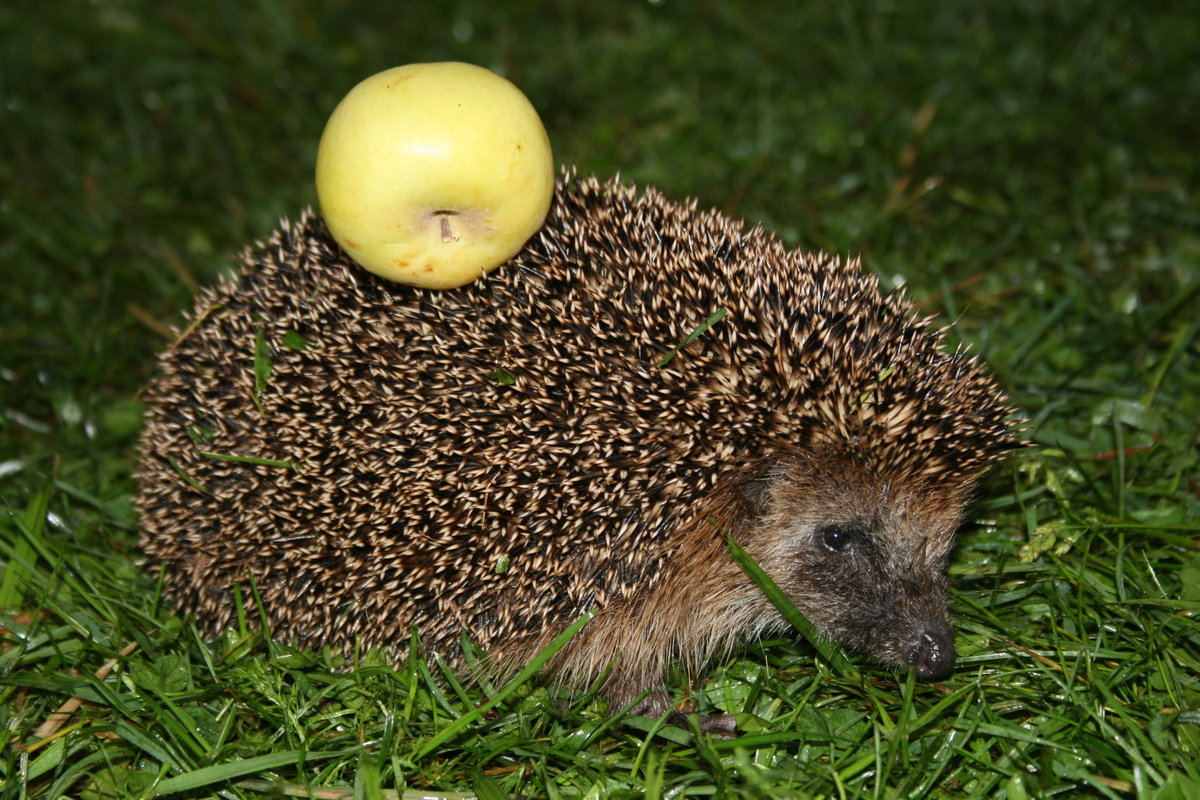 На этом наше путешествие 
Подходит к концу!
Какой факт о животном мире 
тебя впечатлил больше всего?

До новых встреч!
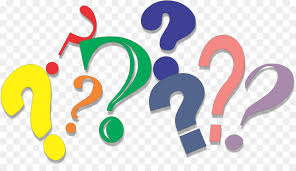